All in Top Conf 2015
Ранжирование коммерческих сайтов 
в Яндексе и Google
 Как получать максимум трафика из обоих поисковиков одновременно
Юрий Кушнеров
manager@seolib.ru

Елена Камская
kamskaya@siteclinic.ru
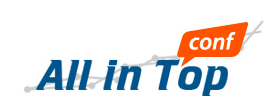 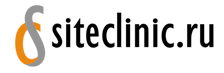 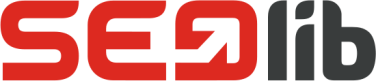 18-19 февраля, г. Москва
Характеристики исследования:
ЦЕЛЬ: 
Изучение поисковой выдачи в Яндексе и Google по коммерческим запросам 

Дата проведения исследования: 
5-15 января 2015 года

Характеристика данных:
- 4 тематики: одежда и аксессуары, стройматериалы и инструменты, красота и здоровье, электроника и бытовая техника;
 200 ключевых слов в каждой тематике;
 все запросы «с продающим уклоном»;
 ТОП10 по Яндекс.Москва и Google.ru (Москва);
 автоматический анализ данных;
 ручной анализ данных;
 ручной аудит самых популярных сайтов.
Слайд №2 из 25
I часть

Общие данные исследования
Слайд №3 из 25
Уникальные домены в выдаче:
Слайд №4 из 25
Пересечения поисковых систем:
Слайд №5 из 25
Изменения в выдачах:
Слайд №6 из 25
Возраст доменов в выдаче:
Слайд №7 из 25
Другие характеристики:
Слайд №8 из 25
Системы аналитики:
Слайд №9 из 25
Микроразметка
Слайд №10 из 25
II часть

 Сайты с высокими позициями
Слайд №11 из 25
Категории сайтов:
Интернет-магазины – можно выбрать товар в каталоге, оплатить прямо на сайте и заказать доставку;

Брендовые магазины – Ив Роше, Рив Гош, Остин, Эльдорадо, Евросеть и т.д.;

Прайс-агрегаторы – совершить покупку прямо на таком сайте нельзя;

Торговые площадки – можно выбрать магазин и совершить покупку прямо на площадке;

Обзоры и отзывы – сайты, где размещаются обзоры товаров и отзывы покупателей;

Группы в соцсетях;

Сайты фирм – сайты производителей и продавцов, где выставляется товар без возможности купить его через сайт.
Слайд №12 из 25
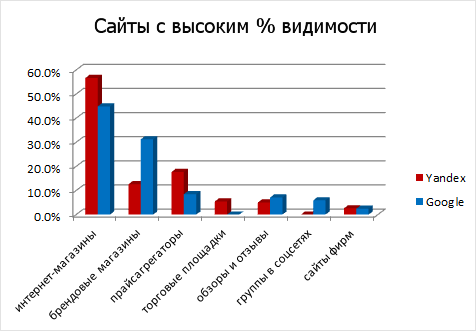 Слайд №13 из 25
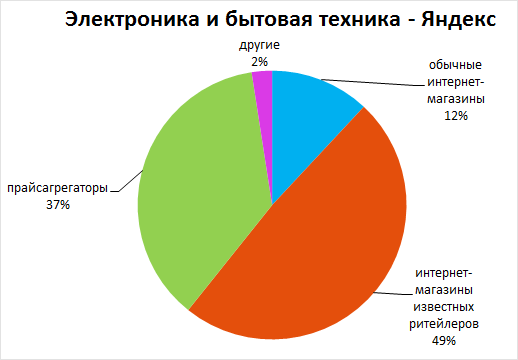 Слайд №14 из 25
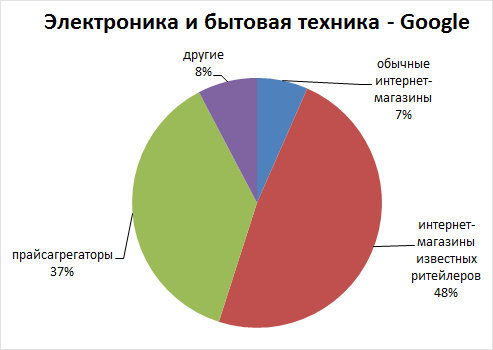 Слайд №15 из 25
III часть

Что учитывает Яндекс и Google 
при ранжировании интернет-магазинов
Слайд №16 из 25
Не влияют на оба поисковика:
Удобная контактная информацияКонтакты есть у всех, качественно оформлены – менее, чем у 40% ТОПовых сайтов
Онлайн-консультантПрисутствует всего у 16% сайтов Яндекса и 9% Google
Гарантии возврата товараУ более чем 60% сайтов возврат не упоминается вообще
Описание доставки и оплаты товараСтраница с описанием доставки и оплаты есть у 95% сайтов, как в ТОПе, так и за ним
Видео, 3D-обзоры и прочие интересные фишкиНайдено всего у 10% сайтов в ТОПе
Качественное оформление карточки товараТолько у 68% сайтов в Яндекс и 55% – Google
Слайд №17 из 25
Карточки товаров у ТОПовых сайтов
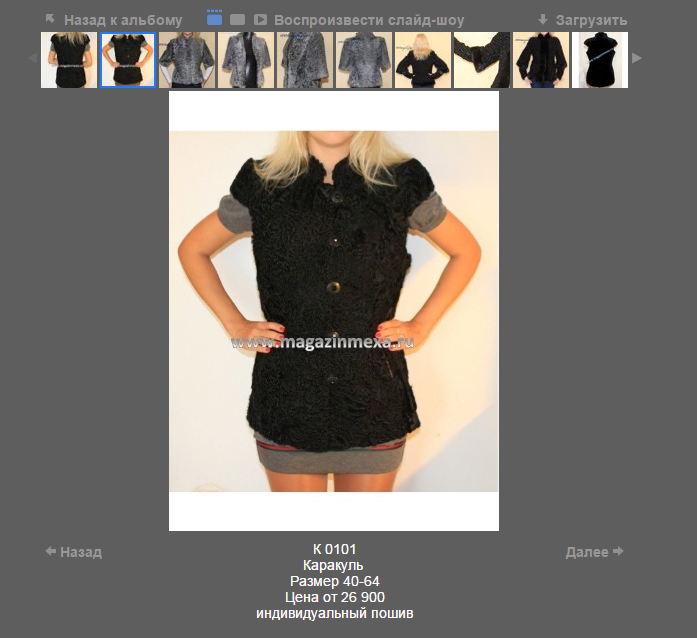 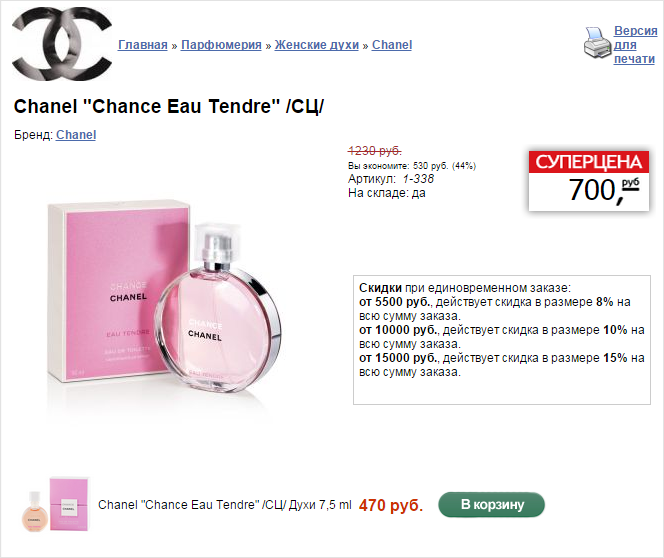 Слайд №18 из 25
Влияют на оба поисковика:
Номер 8-800 Есть у 59% в Яндекс и 66% в Google;

Наличие отзыва в карточке товара
У 66% в Яндекс и 74% в Google – минимум 3 отзыва


Отдельно следует обратить внимание на:
Свежесть отзывов (не больше месяца);
Тональность отзыва.
Слайд №19 из 25
Пример карточки товара с отзывами:
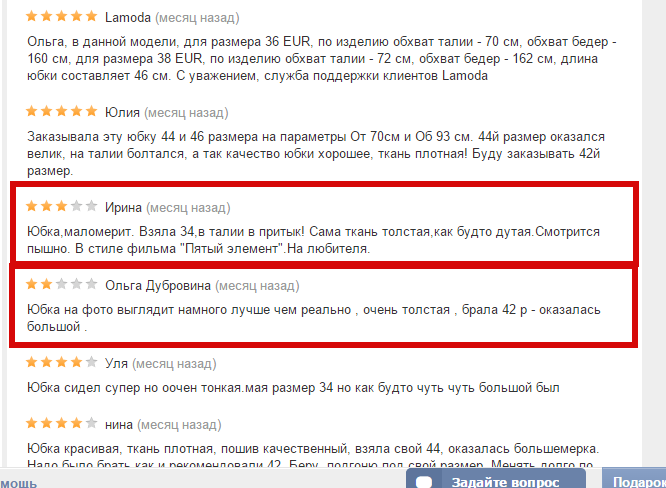 Разное влияние для Яндекса и Google:
Широкий ассортиментЯндекс любит широкий ассортимент, высокие позиции по множеству НЧ и СЧ.В Google высокая видимость преимущественно по основным категориям (Книги – для Ozon, Электроника – для WikiMart).

Отношение к бренду
Известность ТМ для Google значительно выше, чем для Яндекс.
Например, сайты компаний ИвРоше, Летуаль, РивГош, Acuvue  в Яндексе имеют высокую видимость по брендовым запросам, а в Google – по всем тематическим.

Яндекс отдает предпочтение мультибрендам.
Слайд №21 из 25
Выводы:
Выдача Яндекс и Google становится все более схожей. Сейчас пересечения на уровне 40%.
Количество уникальных доменов в выдаче уменьшается. В Google – 41%, в Яндекс – 52%.
Возраст играет очень большую роль. Есть подозрение, что существует «бонус новичка» (0-6 месяцев).
Какой-то прямой зависимости видимости сайта от отдельного коммерческого фактора не наблюдается.
Слайд №22 из 25
Выводы:
Чтобы получать максимальный трафик по коммерческим запросам из обоих поисковиков, нужно делать интернет-магазин. 
Чтобы получать дополнительных покупателей с Яндекса и Google, следует добавлять магазины в популярные прайс-агрегаторы.
Популярные инфосайты с обзорами и отзывами высоко ранжируются по коммерческим запросам и в Яндексе, и в Google. 
Косвенно трафик с Google можно также получать, создав популярный канал на YouTube или группу во Вконтакте.
Слайд №23 из 25
Выводы:
Для высоких позиций особой роли не играют: онлайн-консультант, идеально оформленные контакты, видео и 3D-обзоры, инфостраницы (оплата, доставка, возврат).
Важно: телефон 8-800, свежие отзывы и комментарии к товарам.
Яндекс предпочитает широкий ассортимент.
Google любит сильные и известные торговые марки.
Слайд №24 из 25
Вопросы?
Елена Камская

kamskaya@siteclinic.ru 
http://www.facebook.com/kamskaya
Юрий Кушнеров

manager@seolib.ru
http://www.facebook.com/boyscout.last
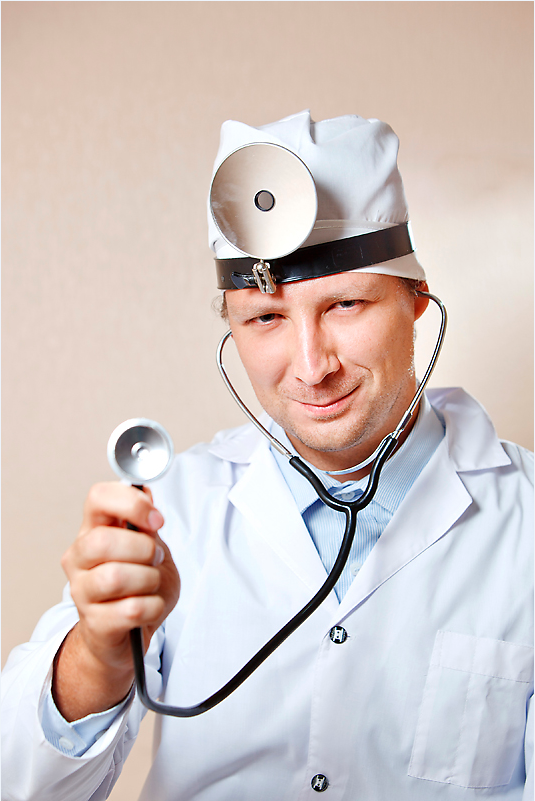 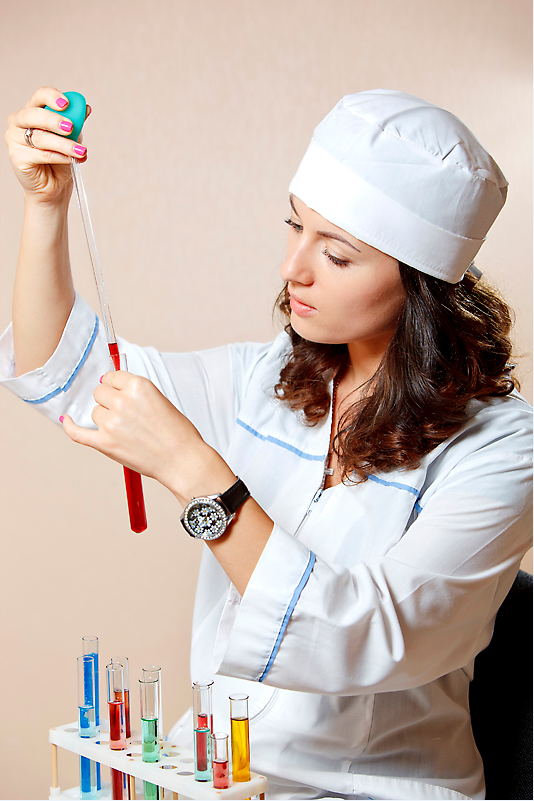 Слайд №25 из 25